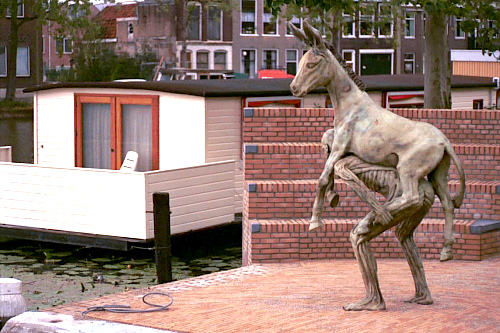 Creating a Debt Aware Culture

Aaratee Rao
Nov 18th 2015
QCon, San Francisco
My Professional Experience
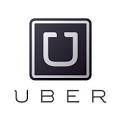 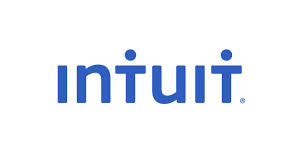 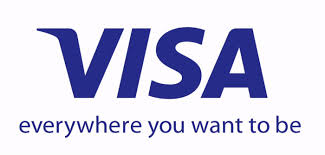 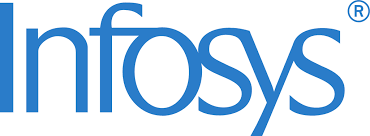 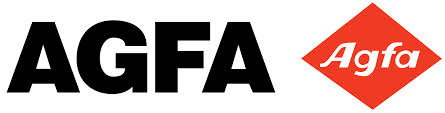 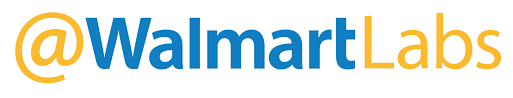 Technical Debt Awareness
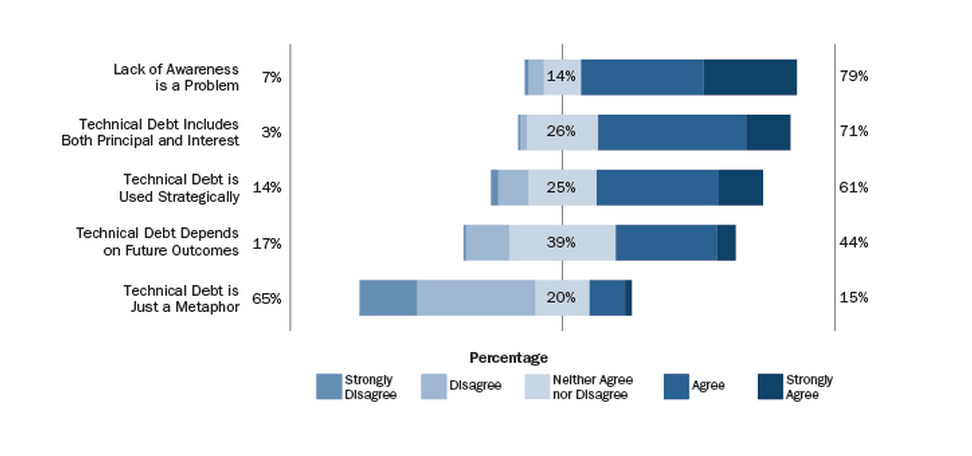 https://insights.sei.cmu.edu/sei_blog/2015/07/a-field-study-of-technical-debt.html
reference :SEI
Awareness amongst Senior Management
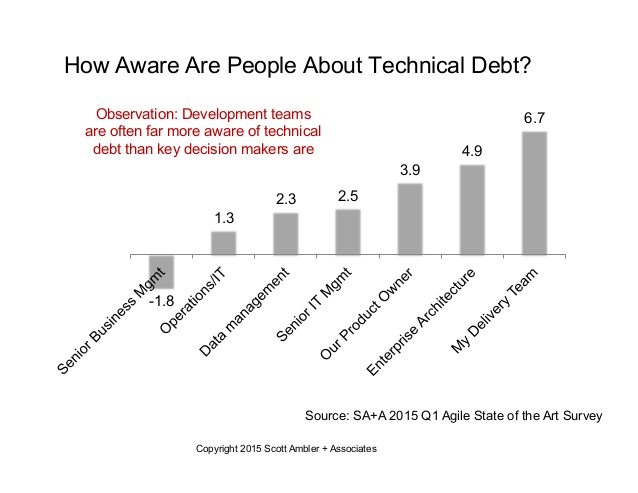 http://www.ambysoft.com/surveys/agile2015Q1.html
Outline
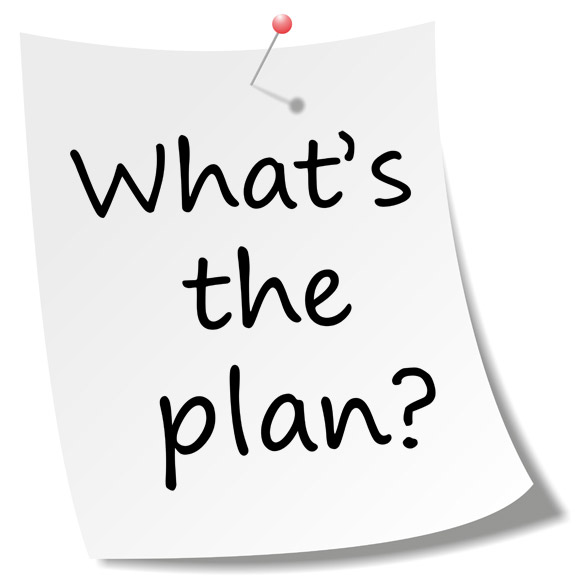 What, Why and Who?
Identify & Evaluate 
Payment strategy
Case study
Q & A
Little History
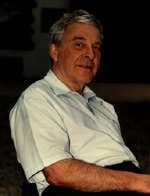 (1974) "Increasing Complexity" — as a system evolves, its complexity increases unless work is done to maintain or reduce it
 

(1996)  "Declining Quality" — the quality of a system will appear to be declining unless it is rigorously maintained and adapted to operational environment changes
Meir Manny Lehman
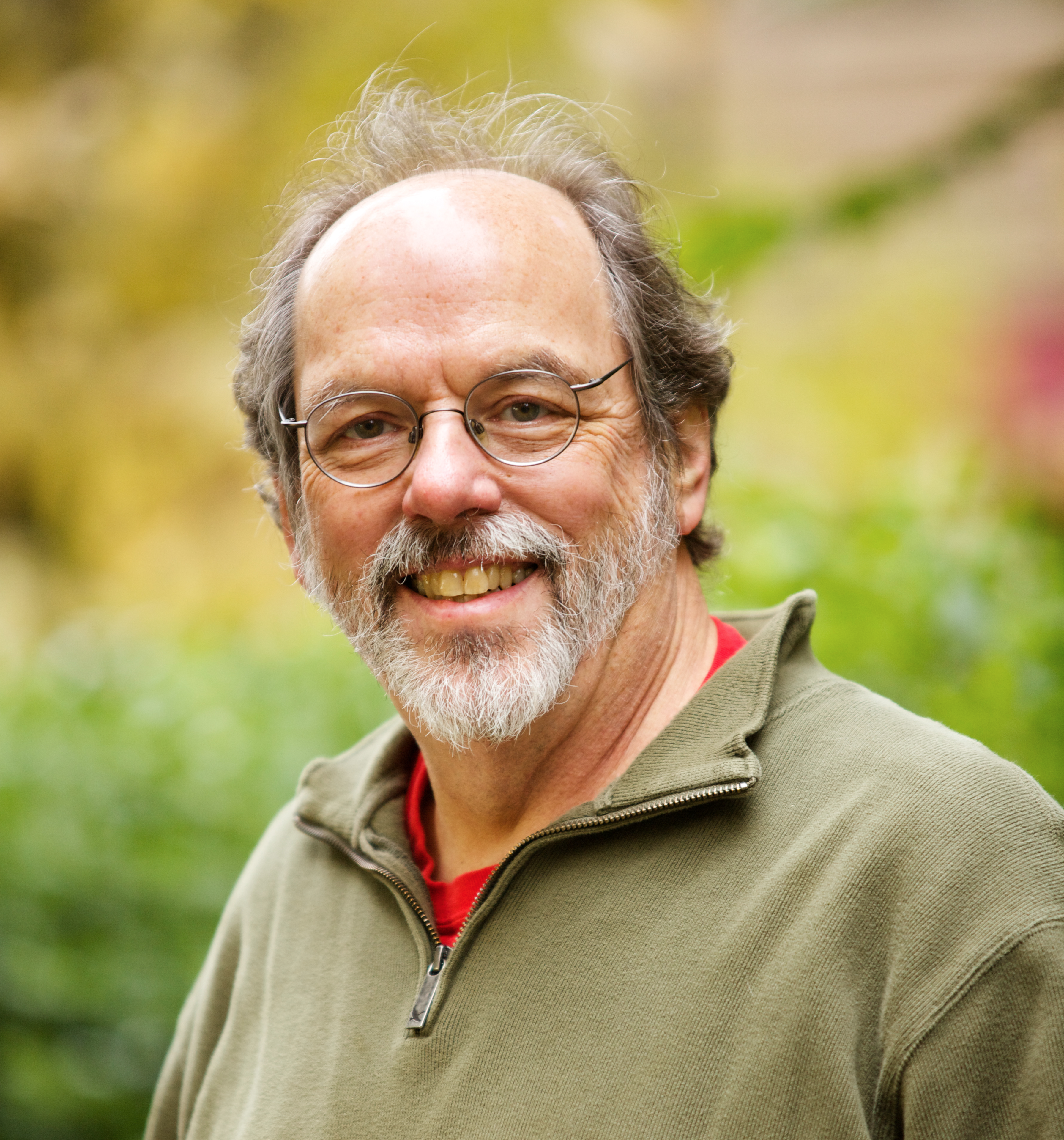 "Shipping first time code is like going into debt.” 

"A little debt speeds development so long as it is paid back promptly with a rewrite... The danger occurs when the debt is not repaid.”

Every minute spent on not-quite-right code counts as interest on that debt.
Ward Cunningham
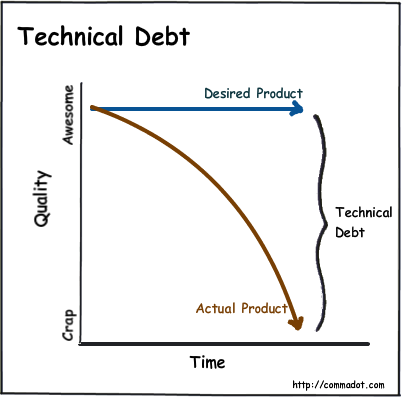 Many have explained the debt metaphor and confused it with the idea that you could write code poorly with the intention of doing a good job later.

— Ward Cunningham, 1992
Benefits
Useful Tool
Opportunity Cost
Productivity
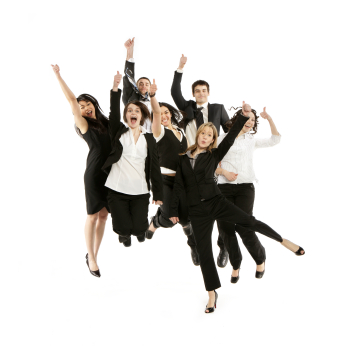 Costs
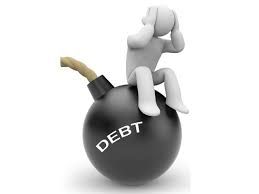 Interest 
Risk
Real Financial Cost
Morale Killer!
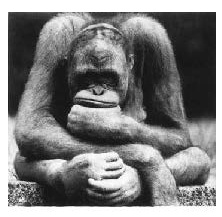 PRODUCT
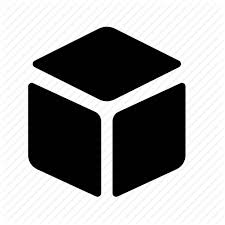 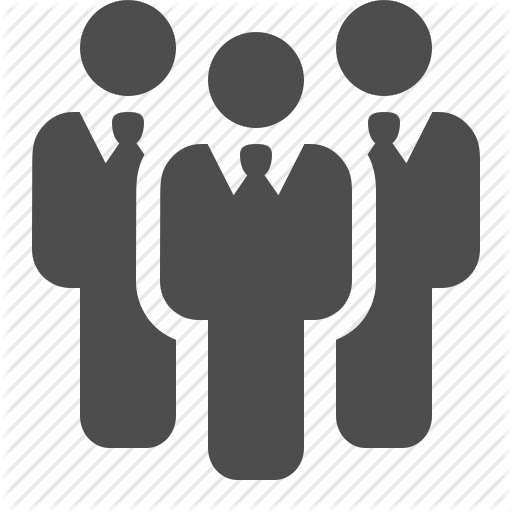 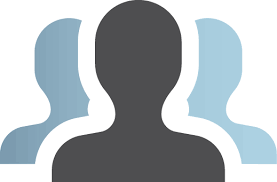 MANAGEMENT
CUSTOMER
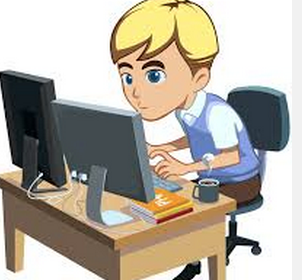 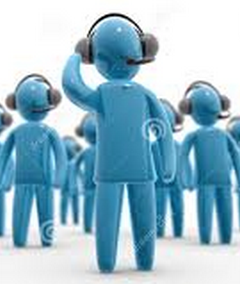 SUPPORT
DEVELOPER
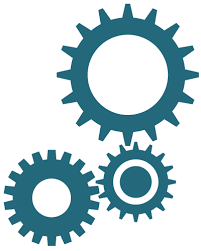 OPERATIONS
Poor Designed Architecture
Time Crunch
Defects
Outdated Documents
Complexity
Incomplete Test Coverage
Technical Debt
Poor Coding Habits
Environment
Sources of Technical Debt
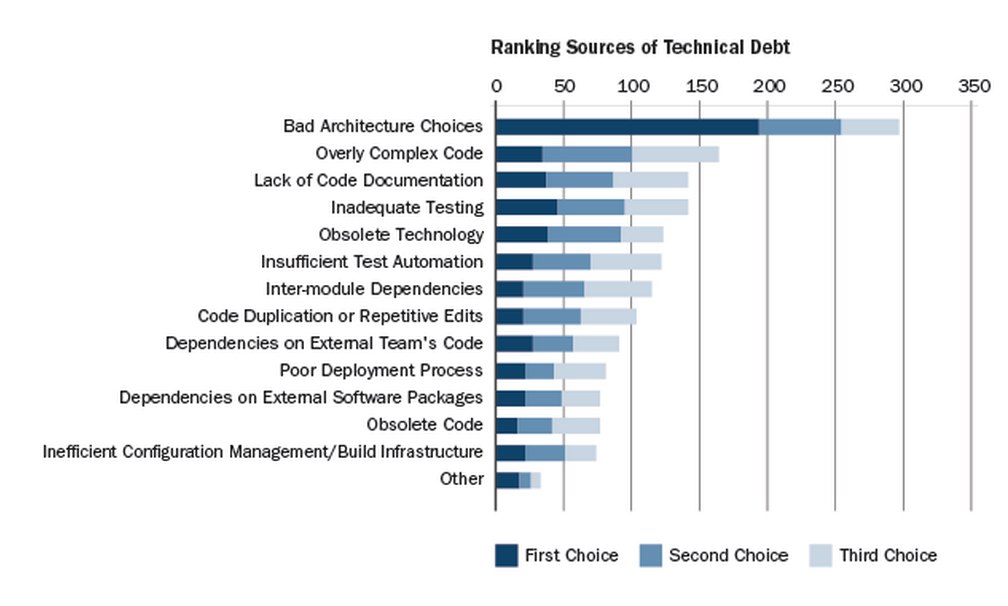 https://insights.sei.cmu.edu/sei_blog/2015/07/a-field-study-of-technical-debt.html
reference :SEI
Common Behaviors
Production Issues
Velocity
Bugs
Morale
Stress
Single point of failure
Customer complaints
Case Study A
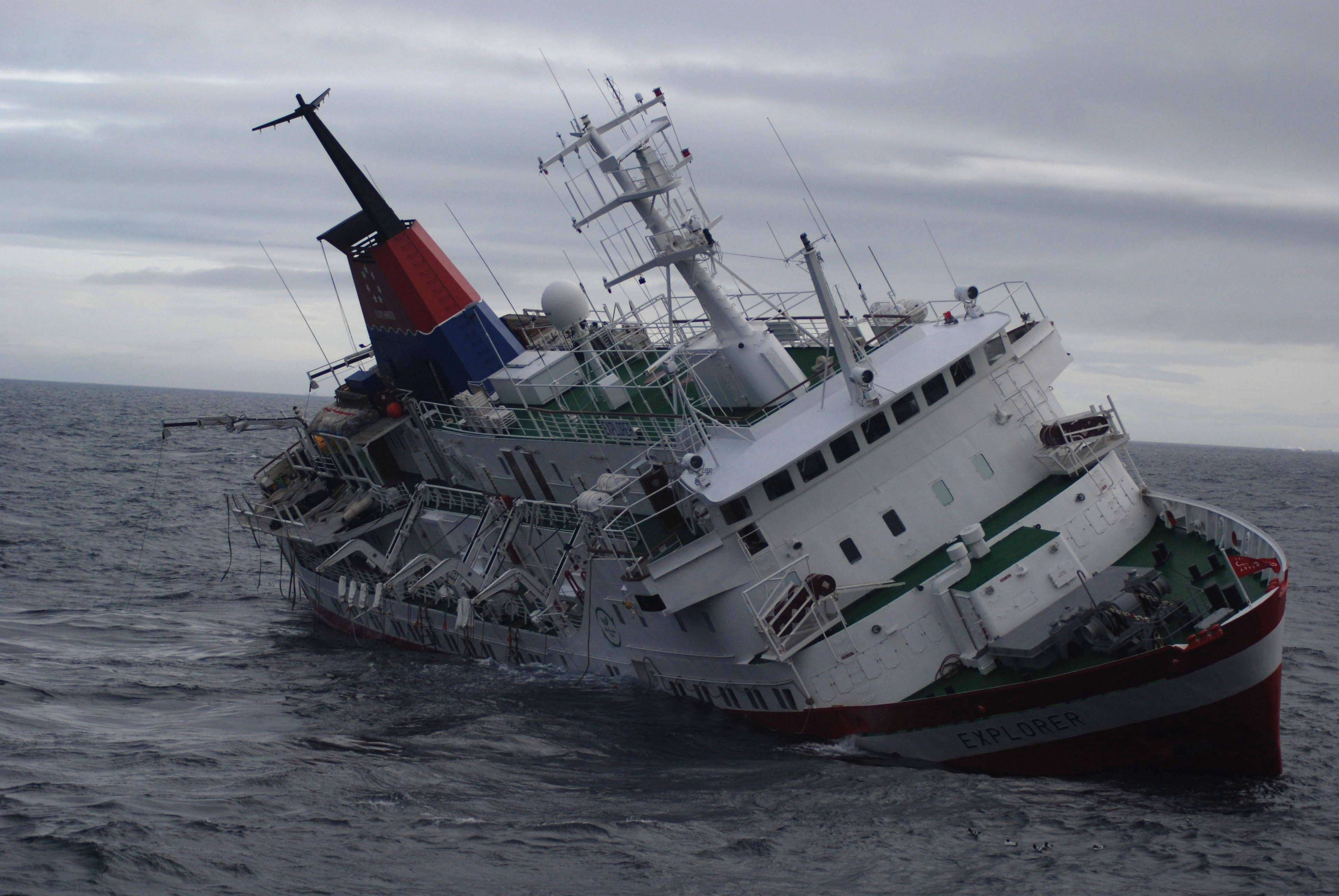 New product launch with intentional technical debt
Managing Technical Debt
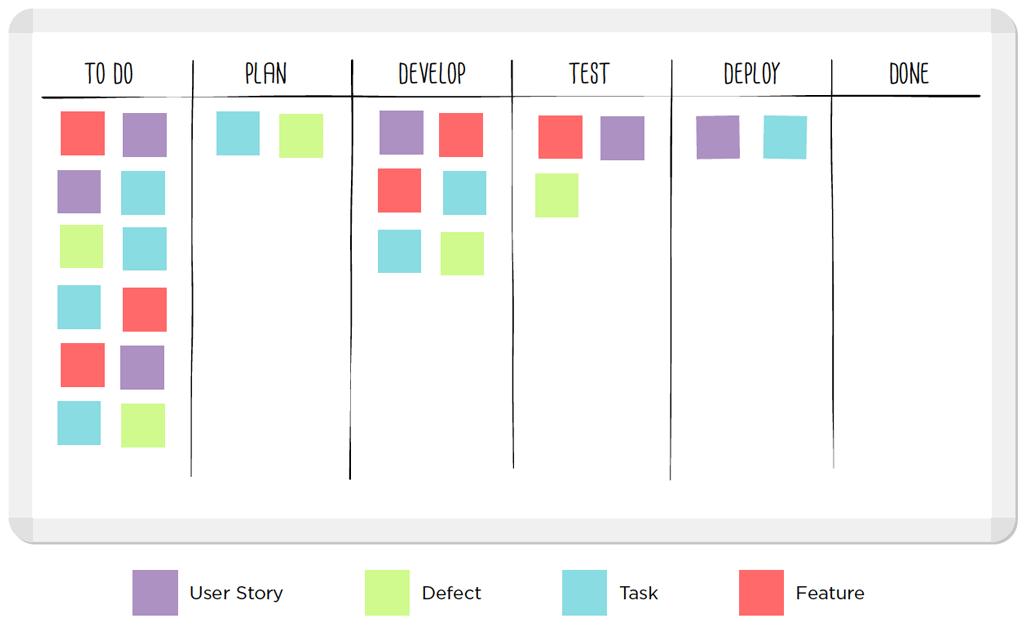 Separate TD backlog 
Prioritize 
Amortize debt payment
Boy’s scout rule
Case Study B
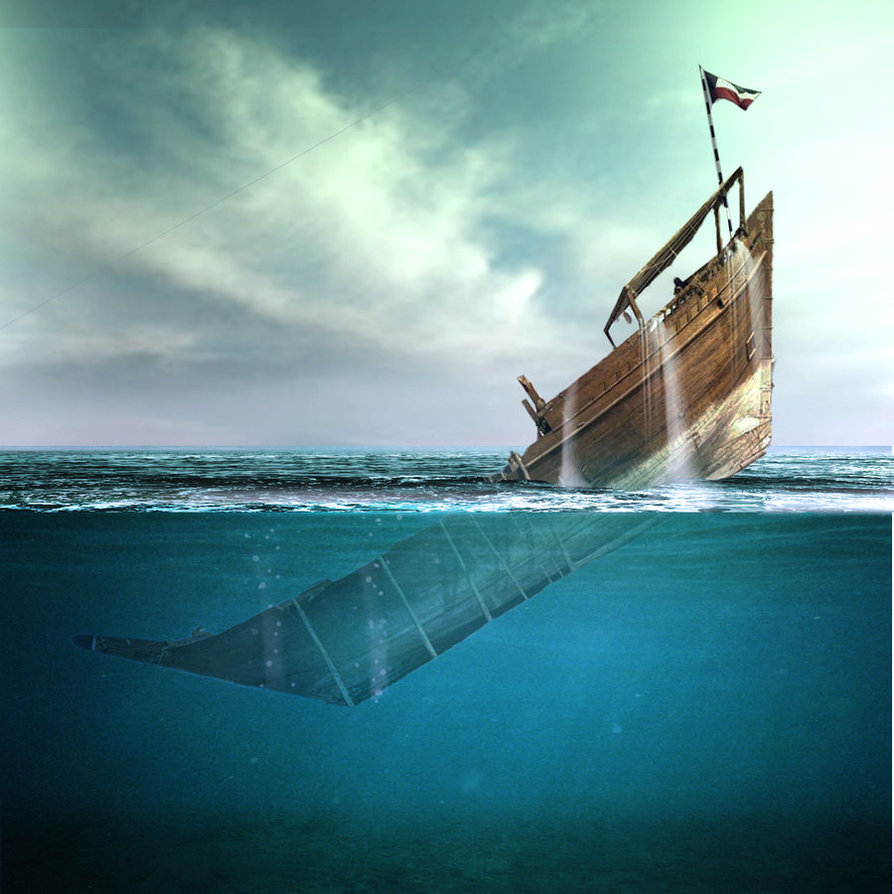 Technical Debt incurred by hypergrowth and outsourcing
Training
Rewards
Relevant process
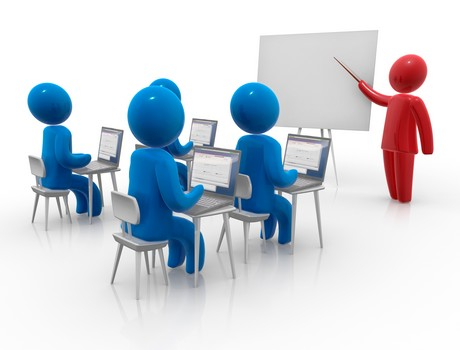 Definition of DONE
Design Review
Tests
Code Reviews
Integration
Documentation
Approved
Monitoring
Case Study C
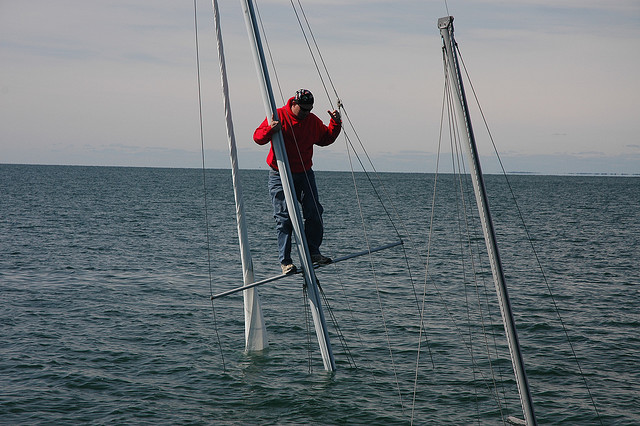 Technical Debt incurred due to acquisition of a startup
Payment Strategy
Estimated Principal
Estimated Interest Amount
Estimated Interest Probability
Final Thoughts
“Avoid being a perfectionist in a world of finite resources”
						- Forest Shell


"Stop perfecting, start experimenting"
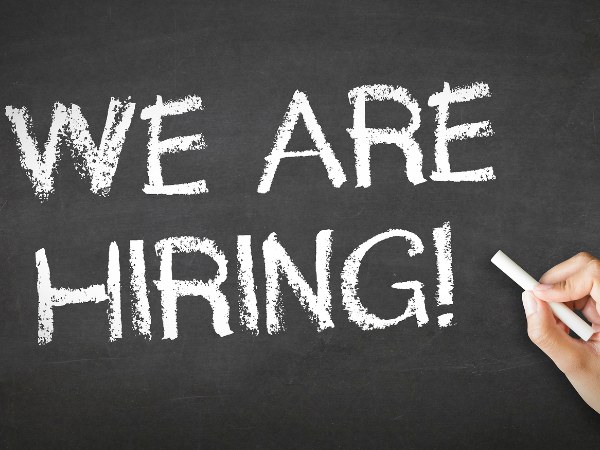 aaratee@uber.com